Bildungsplan 2016 

Modul 2: Lesen
Andreas Höffle
ZPG IV - Bildungsplan 2016, Deutsch
[Speaker Notes: Diese PPP entspricht weit gehend der in Wildbad gezeigten PPP „Lesen – Diagnose und Förderung“ abzüglich dem Teil zum Lernstand 5.]
Modul 2 Lesen > A Grundlagen > B Bildungsplan > C LS 5 > D Individualisierung
Aus: Fragebogen zu deiner Lesebiografie
„Was hast du heute schon alles gelesen?“
Antwortbeispiele aus einer 5. Klasse
Bahnpläne, T-Shirt-Aufdruck, Logos
In der Straßenbahn habe ich einem beim Handyspielen zugeguckt. In der Schule: Vertretungsplan, „Emil und die Detektive“, Religion: Text abgeschrieben
In der Mittagspause: Spielanleitung, Deutschbuch, Stundenplan
Ich las Straßen- und Verkehrsschilder, Werbung und Schilder, Namen und Marken
Firmenschilder im Auto, Urlaubskatalog (daheim)
Andreas Höffle
ZPG IV - Bildungsplan 2016, Deutsch
1
[Speaker Notes: Neue Einstiegfolie (Angebot). Der Wildbad-Einstieg findet sich in der PPP zum LS5!
Diese Folie zeigt Beispielantworten von 5. Klässlern auf die Frage, was sie „heute“ (Tag, an dem der Fragebogen als Hausaufgabe ausgefüllt wurde) schon gelesen haben: Was (und wo) hast du heute schon alles gelesen oder lesen müssen? (In: LKF 3, Freie Lesezeit, S. 52 ff.) Diese Folie kann als Einstieg verwendet werden, denn  der Fragebogen nimmt Bezug auf das literacy-Konzept, insofern  er den Schülern bewusst macht, dass sie Lesen „müssen“, um Alltag und Schule zu meistern. Kurz: Sie müssen Lesekompetenz erwerben.]
Modul 2 Lesen > A Grundlagen > B Bildungsplan  > C Individualisierung
Gliederung
A Grundlagen
Lesen als Prozess
Textverstehen
B Bildungsplan
Bildungsstandards: Literarische Texte
Umsetzungsbeispiel
C Individualisierung
BBBB: Beobachten – Beschreiben – Bewerten – Begleiten
Reflexion
Andreas Höffle
ZPG IV - Bildungsplan 2016, Deutsch
2
[Speaker Notes: Die Folie zeigt die Gliederung des Vortrags: Im ersten Teil werden Grundlagen der Lesedidaktik und ein Kompetenzmodell des Lesens vorgestellt. Im zweiten Teil soll deutlich gemacht werden, wie der BP 2016 die wissenschaftlichen Konzepte aufgreift und wie sie auch in die Unterrichtskultur einfließen können. Der letzte Teil bleibt beim Thema Lesen und stellt Möglichkeiten der individuellen Lernbegleitung vor.]
A Grundlagen    >    Lesen als Prozess    >    Textverstehen
Was ist Lesekompetenz?
„Lesekompetenz (reading literacy) heißt, geschriebene Texte zu verstehen, zu nutzen und über sie zu reflektieren, um eigene Ziele zu erreichen, das eigene Wissen und Potenzial weiterzuentwickeln und am gesellschaftlichen Leben teilzunehmen.“
(Deutsches PISA-Konsortium 2001, S. 80)
Andreas Höffle
ZPG IV - Bildungsplan 2016, Deutsch
3
[Speaker Notes: Laufzeile: A Grundlagen/ Lesen als Prozess
Die Folie zeigt die Lesekompetenz-Definition von PISA. Markiert sind drei Stellen, die bereits auf eine Stufung hinweisen, die gleich näher erläutert werden soll: Die Prozess-, die Subjekt- und die soziale Eben. 
Info: Kritisch gesehen wird, dass der PISA-Begriff zu eng gefasst sei und den Erwerb der Lesekompetenz zu wenig berücksichtige. Das folgende Modell ist in diesem Sinn eine Erweiterung.]
A Grundlagen    >    Lesen als Prozess    >    Textverstehen
Mehrebenenmodell des Lesens
Andreas Höffle
ZPG IV - Bildungsplan 2016, Deutsch
4
[Speaker Notes: Die Folie zeigt das so genannte Mehrebenenmodell des Lesens. Es wurde von der Deutschen Forschungsgemeinschaft im Rahmen des Projekts „Lesesozialisation in der Mediengesellschaft entwickelt und von mehreren Lesedidaktikern aufgegriffen, z. Bsp. Rosebrock/Nix. Es gliedert sich in Das heißt auch: hierarchiehöhere Prozesse und hierarchieniedrigere Prozesse, wobei die höheren die niedrigeren voraussetzen! Gleichwohl findet immer eine Art Verstehen auf allen Ebenen statt, auch wenn bspw. einzelne Wörter falsch verstanden werden (=> „falsches Verstehen“), siehe Reader, S. 2]
A Grundlagen    >    Lesen als Prozess    >    Textverstehen
Fünf Prozessebenen des Lesens
Wort- und Satzidentifikation (Erfassung der Textoberfläche)
Lokale Kohärenz (Schaffung kleinräumiger Sinnzusammenhänge)
Globale Kohärenz (Schaffung großräumiger Sinnzusammenhänge)
Superstrukturen erkennen (Gestaltung, Organisation)
Darstellungsstrategien identifizieren (Schließen auf Darstellungsintention)
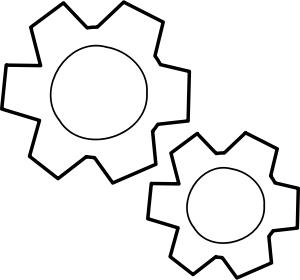 Andreas Höffle
ZPG IV - Bildungsplan 2016, Deutsch
5
[Speaker Notes: Die Folie differenziert innerhalb der Prozessebene 5 Dimensionen. Die Dimensionen 1-3 sind selbsterklärend. Dimension 4 beschreibt die Erfassung des Textaufbaus und auch Textsortenspezifik. Dimension 5 stellt eine Metaperspektive dar. Hier werden rhetorische, stilistische oder argumentative Strategien erkannt (z. B. Ironie). 
Info: Vorausgesetzt ist hier eine gewisse Leseflüssigkeit, d. h. das Dekodieren von Wörtern sollte automatisiert in einer angemessen schnellen Geschwindigkeit ablaufen.  (incl. Sinngemäße Betonung). Dies sollte in aller Regel vorausgesetzt werden können, insofern das flüssige Lesen ein Ziel des Bildungsplans Grundschule darstellt.]
A Grundlagen    >    Lesen als Prozess    >    Textverstehen
Leseprozess und Lesestrategien
VOR – WÄHREND – NACH DEM LESEN
Wort- und Satzidentifikation: Vorwissen einbringen
Lokale Kohärenz: Nutzen der Textoberfläche
Globale Kohärenz: Reduktion der Information
Superstrukturen erkennen: Einbringen von Textsortenwissen
Darstellungsstrategien identifizieren: Beachten der Autorenintention
Andreas Höffle
ZPG IV - Bildungsplan 2016, Deutsch
6
[Speaker Notes: Die Folie weist den Prozessschritten Lesestrategien zu, die beim Leseverstehen helfen können, aber: Vermittlung der Strategien führt nicht automatisch zum strategischen Lesen!
Strategisch liest, wer Lesetechniken bewusst und zielbezogen auswählt, um ein Leseziel zu erreichen. Der flexible Einsatz von Lesestrategien ist anspruchsvoll und kann in Klasse 5/6 nur bedingt erfolgen. Er muss deshalb angeleitet und eingeübt werden.
Info: Weil sie auch im BP thematisiert werden, sollen sie hier im Zusammenhang mit dem Leseprozess vorgestellt werden (siehe Reader, S. 3): Hier können einzelne erläutert werden.]
A Grundlagen    >    Lesen als Prozess    >    Textverstehen
Subjektebene
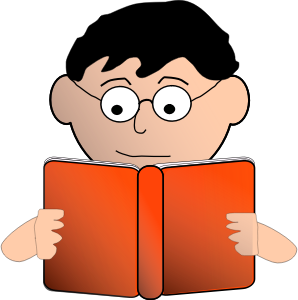 Vorwissen-Aktivierung, Neugier/Interesse (vor allem bei Sachtexten)
Bereitschaft zur emotionalen Auseinandersetzung (vor allem bei literarischen Texten)
Toleranz gegenüber diffusen Bedeutungen (vor allem bei literarischen Texten)
Anwendung von Lesestrategien (Fragen stellen, „wissen wollen, wie es weitergeht“)
Andreas Höffle
ZPG IV - Bildungsplan 2016, Deutsch
7
[Speaker Notes: Die Folie verlässt die Prozessebene (Verweis auf Mehrebenenmodell) und geht auf die Rolle des Subjekts ein. Jeder Leser muss Leseengagement (Reading Engagement) aufbringen. Vom Leseengagement hängt es maßgeblich ab, ob die Textinhalte „verwertet“ werden, ob eine Auseinandersetzung stattfindet. 
Info: Hier ist von Lesestrategien die Rede. Wenn die Bereitschaft da ist, sich mit dem Text auseinanderzusetzen, wenden Leser „Automatisch“ Lesestrategien an, indem sie noch ein mal nachlesen, etwas unterstreichen etc. Denn sie sind neugierig und haben Interesse.

Privates Lesen ist in der Regel intrinsisch, schulisches Lesen extrinsisch motiviert!
Toleranz gegenüber diffusen Bedeutungen heißt: nicht-konventionalisierte Bedeutungen suchen, offene Bedeutungsräume erproben
Kurz: Sachtexte sind mehr sachbezogen, literarische Texte sind mehr personenbezogen]
A Grundlagen    >    Lesen als Prozess    >    Textverstehen
Soziale Ebene
Lesen ist Interaktion zu und mit Texten

Das Bedürfnis nach sozialer Teilhabe bestimmt das schulische Lesen und das Freizeitlesen.
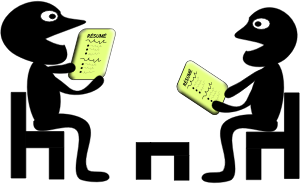 Andreas Höffle
ZPG IV - Bildungsplan 2016, Deutsch
8
[Speaker Notes: Die Folie betont die sozialen Aspekte des Lesens: Man liest, weil man mitreden will (Schüler lesen „Gregs Tagebuch“ oder „Harry Potter“, um mitreden zu können), oder weil man Bescheid wissen will (Sachbuchlektüre, Zeitschriftenlektüre). Der informelle Austausch über Literatur in der Familie und unter Gleichaltrigen motiviert zum Lesen. Schulisches Lesen schafft möglicherweise diese Anreize nicht. Verfahren der Leseanimation sollen schulisches Lesen attraktiver machen.]
A Grundlagen    >    Lesen als Prozess    >    Textverstehen
Textverstehen als interaktiver Prozess
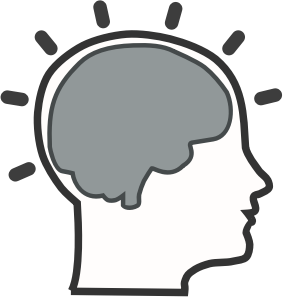 Bottom up
Top
 down
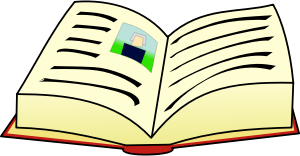 Andreas Höffle
ZPG IV - Bildungsplan 2016, Deutsch
9
[Speaker Notes: Die Folie veranschaulicht die Gleichzeitigkeit von so genannten Bottom-up und Top-down-Prozessen.
Info: Bottom-up: Von der Textinformation zum rezeptiven Wissen (von unten nach oben)
Top-down: vom Vorwissen zum konkreten Textverständnis (von oben nach unten)
Lesen ist also eine kognitiv-konstruktive Interaktion (Kopfkino).]
A Grundlagen    >    Lesen als Prozess    >    Textverstehen
Textverstehensprozesse im Vergleich
Bottom-up-Prozesse
textgeleitet
von der Textinformation zum rezeptiven Wissen

Beispiel:
„Das ist doch klar, dass ich hier mitmache. Ich heiße Gustav.“ 
Der Junge, der hier spricht, heißt Gustav.
Kästner, 2004, S. 81
Top-down-Prozesse
erwartungsgeleitet, kon-zeptgeleitet
vom Vorwissen zum Textverständnis

Beispiel:
„Und ich Emil.“ Sie gaben sich die Hand und gefielen einander ausgezeichnet. 
Zwei Jungen schließen Freundschaft.
Kästner, 2004, S. 81
Andreas Höffle
ZPG IV - Bildungsplan 2016, Deutsch
10
[Speaker Notes: Die Folie beschreibt die beiden Prozesse und gibt Beispiele.
Info: Die Bedeutung der Bottom-up-Prozesse leuchtet unmittelbar ein; weniger im Bewusstsein sind Top-down-Prozesse. 
Dass SuS einen Text mit ganz unterschiedlichen Vorwissen, ganz unterschiedlichen Erwartungshaltungen an einen Text herangehen, macht man sich seltener bewusst. Dass Nicht-Verstehen häufig auf mangelnde Vorkenntnisse zurückzuführen ist und nicht auf falsches Verstehen des Gelesenen, wird nicht immer bemerkt.]
A Grundlagen    >    Lesen als Prozess    >    Textverstehen
Anforderungen von literarischen Texten
Vorwissen (Alltagswissen, Weltwissen ...)
Mehrdeutigkeit
Unabschließbarkeit
Textsortenwissen 
Ästhetische Textrezeption (Sinnlichkeit)

Die Schülerinnen und Schüler nähern sich altersgemäßen Texten und gewinnen einen persönlichen Leseeindruck. (BP, S. 17)
Andreas Höffle
ZPG IV - Bildungsplan 2016, Deutsch
11
[Speaker Notes: Die Folie verdeutlicht, dass Top-down Prozesse bei literarischen Texten vor allem notwendig, weil literarische Texte mehrdeutig sind. Neben der Mehrdeutigkeit sind hier weitere Anforderungen aufgelistet. Top-down-Prozesse erklären, warum verschiedene Leser einen Text unterschiedlich lesen und interpretieren.
Die Anforderungen von Sachtexten werden im Modul „Sachtexte“ genannt.
Info: Mit dem Hinweis auf den subjektiven Leseeindruck, der im BP formuliert ist, kann zum BP „Literarische Texte“ übergeleitet werden.
Info: ---]
B Bildungsplan    >   Literarische Texte   >    Umsetzungsbeispiel
Bildungsplan 2016
Prozessbezogene Kompetenzen
2.3 Lesen 
3. Standards für inhaltsbezogene Kompetenzen 
3.1 Standardstufe 6
3.1.1 Texte und Medien
3.1.1.1 Literarische Texte
Andreas Höffle
ZPG IV - Bildungsplan 2016, Deutsch
12
[Speaker Notes: Die Folie verweist auf die prozessbezogene Kompetenz „Lesen“ und verortet  „Literarische Texte“ innerhalb der inhaltsbezogenen Standards.
Info: Verweis auf BP, S. 17-19]
B Bildungsplan    >   Literarische Texte   >    Umsetzungsbeispiel
Mehrebenenmodell und Standards
Mehrebenenmodell

Wort- und Satzidentifikation 
Lokale Kohärenz 
Globale Kohärenz 
Superstrukturen erkennen 
Darstellungsstrategien identifizieren
Standards 6, 8, 10

Texte erschließen
Texte analysieren
Texte interpretieren
Texte kontextualisierenTexte werten
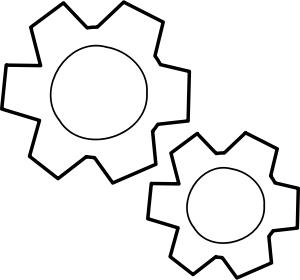 Andreas Höffle
ZPG IV - Bildungsplan 2016, Deutsch
Bad Wildbad, Juli 2015
[Speaker Notes: Die Folie greift auf das Mehrebenenmodell zurück und zeigt durch die Parallelisierung, dass auch dem Bildungsplan ein Lesebegriff zugrunde liegt, der Lesen als Prozess begreift.
Die Passung ist nicht vollständig. Zum einen weil ein BP unterrichtspraktische Anforderungen der jeweiligen Altersstufe berücksichtigt, zum anderen weil zunehmend Fachwissen zu vermitteln ist, das in einem Lesemodell nicht vermittelt werden muss.
Info: Gemeinsam mit den Teilnehmer der Sprengelfortbildung sollte je eine Teilkompetenz im Kontext der Rubrik (z. B. Texte erschließen und nutzen) erläutert werden.]
B Bildungsplan    >   Literarische Texte   >    Umsetzungsbeispiel
Teilkompetenzen als Erschließungshilfe
Mögliches Vorgehen bei der Texterschließung 

Texte erschließen
Texte analysieren
Texte interpretieren
Texte kontextualisierenTexte werten
Andreas Höffle
ZPG IV - Bildungsplan 2016, Deutsch
Bad Wildbad, Juli 2015
[Speaker Notes: Die Folie verweist darauf, dass sich die Teilkompetenzen (in Auswahl) anbieten, um Texte zu bearbeiten. Je nach Text bieten sich unterschiedliche Teilkompetenzen an, um ein vertieftes Textverständnis aufzubauen. Das ist nicht neu, kann aber durchaus eine Hilfe sein.
Info: „Texte erschließen“ ist hier im engeren Sinn gebraucht bzw. zu verstehen. Texterschließung kann natürlich auch den gesamten Verständnisprozess meinen.]
B Bildungsplan    >   Literarische Texte   >    Umsetzungsbeispiel
Subjektebene und Standards
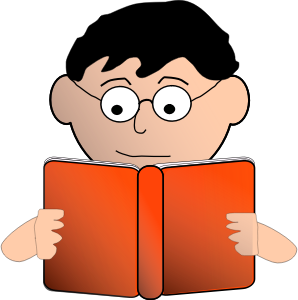 Die Schülerinnen und Schüler können 
(2) ihren Leseeindruck und ihr erstes Textverständnis erläutern;
(16) die in Texten dargestellte Lebenswelt mit der eigenen vergleichen;
(20) eine eigene Position erklären und die Bedeutsamkeit eines Textes für die eigene Person erläutern;
(21) die eigene ästhetische Erfahrung literarischer Texte darstellen; 	Rosebrock/Wirthwein (2014), S. 122
Andreas Höffle
ZPG IV - Bildungsplan 2016, Deutsch
15
[Speaker Notes: Die Folie zeigt, dass die Subjektebene auf mehreren Ebenen mitgedacht wird. Es ist also Aufgabe des Unterrichts diese Ebene zu aktivieren und einzubeziehen.
Info: Vgl.: Rosebrock/Wirthwein (2014), S. 122 in Bezug auf die KMK-Standards: „Nur eine geringe Anzahl an Standards bezieht sich auf die Subjektebene und die soziale Ebene des Lesens.“]
B Bildungsplan    >   Literarische Texte   >    Umsetzungsbeispiel
Soziale Ebene und Standards
Die Schülerinnen und Schüler „können ein plausibles Textverständnis nachvollziehbar darstellen und sich mit anderen darüber austauschen.“ 				(BP 2016, S. 17)
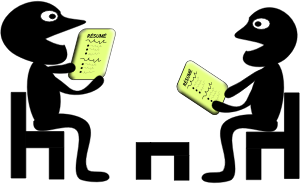 Andreas Höffle
ZPG IV - Bildungsplan 2016, Deutsch
16
[Speaker Notes: Die Folie zitiert den Passus aus der Kompetenzbeschreibung, der die soziale Ebene anspricht. Die prozessbezogenen Kompetenzen enthalten keine Formulierung, die die soziale Ebene ansprechen. Da ist die Rede von Argumentations- und Kommunikationssituationen. In den Standards 8 ist die Rede vom „Austausch mit anderen“. Siehe Verweise auf Sprechen und zuhören.]
B Bildungsplan    >   Literarische Texte   >    Umsetzungsbeispiel
Umsetzungsbeispiele
Hans Christian Andersen: 
Des Kaisers neue Kleider
Aesop:
Zwei Freunde und ein Bär
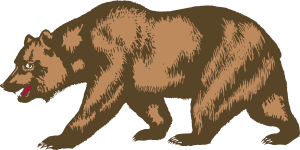 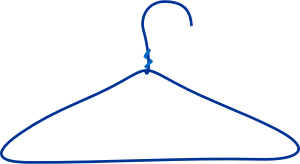 Andreas Höffle
ZPG IV - Bildungsplan 2016, Deutsch
17
[Speaker Notes: Die Folie verweist auf die im Reader abgedruckten Texte. „Der Kaisers neue Kleider“ (Reader, S. 4-8) wurde ausgewählt, weil er so bekannt ist, dass er ggfs. nicht gelesen werden muss, um ihn exemplarisch zu besprechen. Außerdem bietet er Ansatzpunkte für die neue Teilkompetenz (8) Komik erkennen und untersuchen.
Die Durchsicht der Aufgaben zeigt, wie mündlich oder schriftlich gestellte Aufgaben aussehen können, die die Standards umsetzen. Als zeitsparende Alternative wurde die Fabel „Zwei Freunde und der Bär“ (Reader, S. 9-10) entwickelt und ergänzt. Für die Fortbildung empfiehlt sich nur einer der beiden Texte. Bitte entsprechenden Text aus dem Reader entfernen und obige Folie anpassen (ggfs. auch Inhaltsverzeichnis)]
B Bildungsplan    >   Literarische Texte   >    Umsetzungsbeispiel
Workshop-Option
Wählen Sie je eine Lesestrategie aus, die die Lektüre vor, während und nach dem Lesen entlastet bzw. erleichtert.
Textgrundlage: „Des Kaisers neue Kleider“ oder „Zwei Freunde und der Bär“
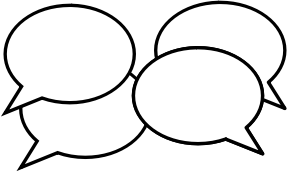 Andreas Höffle
ZPG IV - Bildungsplan 2016, Deutsch
18
[Speaker Notes: Info: Aufgabenbeispiele zu „Zwei Freunde und ein Bär“ (in Klammern der Bezug zur Strategien-Auswahlliste auf Seite 3 des Readers):
Vor dem Lesen: Schreibe drei Eigenschaften auf, die ein Freund / eine Freundin haben muss. (Cluster)
Während des Lesens: Erzähle, wie die Geschichte weitergeht. (Hypothesen über den Verlauf anstellen)
Nach dem Lesen: Erkläre, warum der Gefährte, der am Boden gelegen hat, von einer „vortrefflichen“ Warnung spricht. (= Fragen zu Begriffen klären)]
B Bildungsplan    >   Literarische Texte   >    Umsetzungsbeispiel
Workshop-Option
Entwickeln Sie mithilfe der im Bildungsplan unter 3.1.1.1 aufgelisteten Teilkompetenzen Aufgaben, die den Text schrittweise verstehen helfen.
Textgrundlage: „Des Kaisers neue Kleider“ oder „Zwei Freunde und der Bär“
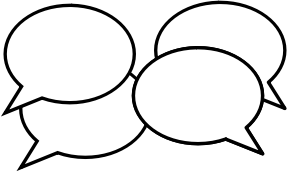 Andreas Höffle
ZPG IV - Bildungsplan 2016, Deutsch
19
[Speaker Notes: Die im Reader abgedruckten Beispielaufgaben (S. 7/8 bzw. S. 10) können als Muster genutzt oder thematisiert werden. Bitte Reader anpassen (ggfs. incl. Inhaltsverzeichnis)]
B Bildungsplan    >   Literarische Texte   >    Umsetzungsbeispiel
Austausch
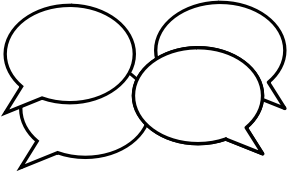 Andreas Höffle
ZPG IV - Bildungsplan 2016, Deutsch
20
[Speaker Notes: Hier sollte die Möglichkeit für Diskussion gegeben werden.]
Modul 2 Lesen > A Grundlagen > B Bildungsplan  > C Individualisierung
Individualisierung
1.3 Didaktische Hinweise (S. 8)
Der Deutschunterricht bietet 
„individuelle Lernwege an. Individuelle Förderung ist Ziel und Praxis eines Unterrichts, der einer wachsenden Heterogenität der Schülerschaft gerecht werden muss. Der Unterricht berücksichtigt die unterschiedlichen Lernvoraussetzungen und Begabungen der Schülerinnen und Schüler ebenso wie unterschiedliche Formen des Lernverhaltens sowie der geschlechtsspezifischen oder soziokulturellen und motivationalen Dispositionen.“
Andreas Höffle
ZPG IV - Bildungsplan 2016, Deutsch
21
[Speaker Notes: Laufzeile Individualisierung
Die Folie zitiert den BP, der im Vorwort ausdrücklich „individuelle Lernwege“ vorsieht. Die Frage, wie diese individuelle Lernbegleitung (im Gymnasium) konkret aussehen wird, ist noch offen. Das Konzept der 4B macht dazu einen Vorschlag, der noch mit Praxisbeispielen gefüllt werden muss.]
C Individualisierung    >    BBBB    >    Reflexion
BBBB
Andreas Höffle
ZPG IV - Bildungsplan 2016, Deutsch
22
[Speaker Notes: Das Konzept der 4B wurde im Anschluss an die Empfehlung der KMK vom als Landesmaßnahme initiiert und soll bei der Implementierung des neuen BP eine zentrale Rolle spielen: Lernen im Fokus der Kompetenzorientierung – Individuelles Fördern in der Schule durch Beobachten, Beschreiben, Begleiten, Bewerten, Begleiten. Ziel: Stärkung der Diagnosefähigkeit von Lehrkräften; Möglichkeit des individuellen Förderns im Unterricht; das Lernen im Unterricht abstimmen auf die Bildungsbedürfnisse und den Bildungsanspruch der Schüler; Unterrichtsentwicklung im Sinn der Kompetenzorientierung]
C Individualisierung    >    BBBB    >    Reflexion
7-G-Unterricht oder individualisierte Förderung?
7-G-Unterricht
Die gleichen Schüler lösen beim gleichen Lehrer im gleichen Raum zur gleichen Zeit im gleichen Tempo die gleichen Aufgaben mit dem gleichen Ergebnis.
Individualisierte Förderung
„Individuelle Förderung bedeutet, unterschiedliche Lernwege mit verschiedenen Zielen in unterschiedlichen Zeitspannen mit verschiedenen Materialien und Methoden zu ermöglichen.“
(Harting, 2009)
Individuelles und kooperatives Lernen sollten in einem ausgewogenen Verhältnis stehen. 
(Scholz, 2010)
Andreas Höffle
ZPG IV - Bildungsplan 2016, Deutsch
23
[Speaker Notes: Die Folie stellt den 7-G-Unterricht der individualisierten Förderung gegenüber. Beide sind auf ihre Art unrealistisch und einseitig. Was „ausgewogen“ heißen kann, werden die Lehrer bzw. Gymnasiallehrer in den nächsten Jahren erproben und herausfinden. Also: Ausprobieren
Info: ---]
C Individualisierung    >    BBBB    >    Reflexion
Beobachten
„Unter dem Begriff Beobachtung verstehen wir im Zusammenhang mit der Förderung alle Verfahren, die Erkenntnisse über vorhandene Kompetenzen liefern ...“ 					NL 01, S. 31
Gelegenheitsbeobachtung 
Gezielte Beobachtung 
Beobachtung in standardisierten Situationen (Klassenarbeiten, Lernstandserhebungen, Lerntagebuch, Online-Tests)
Andreas Höffle
ZPG IV - Bildungsplan 2016, Deutsch
24
[Speaker Notes: Die Folie definiert den Beginn der Förderspirale beim Beobachten und nennt verschiedene Verfahren. Siehe Reader, S.11
Info: Grundsatz des Beobachtens ist die Transparenz des Verfahrens: Zeitraum, Kriterien, Vor- und Nachbereitung.]
C Individualisierung    >    BBBB    >    Reflexion
Beschreiben
„Zur Beschreibung der Beobachtungen sind verschiedene Formen möglich: Zum einen weitgehend unstrukturierte Formen, wie beispielsweise Lerntagebücher oder Beobachtungskarteien (...). Zum anderen Beobachtungsbogen, die Eintragungen in ein vorgegebenes bzw. gemeinsam entwickeltes Kategoriensystem ermöglichen.“ NL 01, S. 35
Andreas Höffle
ZPG IV - Bildungsplan 2016, Deutsch
25
[Speaker Notes: Die Folie zum Beschreiben zeigt, wie eng Beobachten und Beschreiben zusammenhängen. Sobald das Beobachtete schriftlich fixiert wird, findet Beschreiben statt. 
Info: Kritik ist schnell formuliert: Klassengröße, Fachunterricht und 45-Minuten-Rhythmus sowie Lernumgebung lassen eine solche Vorgehensweise kaum zu.]
C Individualisierung    >    BBBB    >    Reflexion
Bewerten
Bewerten in der veränderten Lernkultur heißt zuallererst Fördern.
Wo sind die Leistungen einzuordnen?
Welche Lernfortschritte wurden gemacht?
Welche Lernperspektiven sind zukünftig erwartbar? 

Bewerten heißt nicht zwangsweise benoten.
Andreas Höffle
ZPG IV - Bildungsplan 2016, Deutsch
26
[Speaker Notes: Die Folie stellt die 4B in einen Zusammenhang mit einer veränderten Lernkultur. Der Bereich Lesen bietet sich möglicherweise für einen Anfang an, weil das Thema bei Lehrern und Schülern weniger mit einer Benotung verbunden ist als Schreiben, so dass die Idee der Förderung möglicherweise leichter berücksichtigt werden kann.
Info: Empfohlen werden hier Lerntagebücher, Lernportfolio, Rückmeldebogen usw.
Info:]
C Individualisierung    >    BBBB    >    Reflexion
Begleiten
Direkte Förderung durch die Lehrperson durch Vermittlung von Lernstrategien 
Indirekte Förderung durch Gestaltung von gestalteten Lernarrangements (Gestaltung der Lernumgebung)
Fremdregulation durch konkrete Arbeitsaufträge von Lehrerseite

Ziel ist die Verbesserung der Selbststeuerungsfähigkeit
Andreas Höffle
ZPG IV - Bildungsplan 2016, Deutsch
27
[Speaker Notes: Die Folie zeigt, wie die Begleitung auf unterschiedlichen Ebenen aussehen kann. Ziel ist es immer, dass der Schüler die Aufgabe beim nächsten Mal ohne Hilfe lösen kann.
Info: Material: Reader, S. 11, unter „Beschreiben“ ist ein Punkt kursiv ergänzt. Er verweist auf Seite 12 des Readers. Ein solcher Beobachtungsbogen könnte im DU eingesetzt werden. Er wurde von mir nach der Vorlage von Felix Winter etwas für den DU (Mittel- und Oberstufe) spezifiziert, doch konnte er nicht erprobt werden.]
C Individualisierung    >    BBBB    >    Reflexion
Reflexionsbogen
Andreas Höffle
ZPG IV - Bildungsplan 2016, Deutsch
28
[Speaker Notes: Die Folie zeigt den Beobachtungsbogen (Reader, S. 12), der in Anlehnung an ein Material aus einem Lerntagebuch entstanden ist (in: NL 01, S. 58)
Info: Die Wirksamkeit solcher Instrumente kann man vermutlich nicht überprüfen. Sie tragen aber sicher dazu bei, dass Schüler ihr Lernverhalten reflektieren und einschätzen lernen.]
C Individualisierung    >    BBBB    >    Reflexion
Die 4B in der Praxis
Chancen
„Der einzelne Schüler und seine Förderung steht im Mittelpunkt.“
„Pädagogisches Handeln erfolgt kontrolliert und reflektiert.“
„Schüler reflektieren ihren Lernprozess.“
„Schüler übernehmen Verantwortung.“
„4B ermöglichen Fördern und Fordern.“
Risiken
„Unverhältnismäßigkeit von Aufwand und Ertrag“
„Datenerhebung wird zum Selbstzweck.“
„Lernwege sind gar nicht individuell.“
„Überforderung bei 25-30 Schülern!“
„4B überfordern den Fachlehrer.“
„4B überfordern Unterstufenschüler.“
Andreas Höffle
ZPG IV - Bildungsplan 2016, Deutsch
29
[Speaker Notes: Die Folie stellt Chancen und Risiken gegenüber. Wenn man die 4B im Sprengel ohne Überzeugung vorstellt, wird es das Konzept schwer haben. Es gibt aber noch zu wenige good practice-Beispiel.
Info: Praktikabel ist für die kommenden Jahre vielleicht der Versuch, das 4B-Konzept im Rahmen EINER Einheit im Schuljahr auszuprobieren. Sinnvoll erscheint hier das Thema Lesen im Anschluss an die Lernstandserhebung oder das Thema Schreiben.]
C Individualisierung    >    BBBB    >    Reflexion
Selbststeuerung des Lernprozesses
„Die metakognitive Beschäftigung mit dem eigenen Lernprozess, einschließlich der Frage nach Erfolgen, hat nach Hattie (2009) einen großen Einfluss auf den individuellen Lernerfolg. Wenn Schülerinnen und Schüler zunehmend ein Bewusstsein für ihre eigenen Lernprozesse erwerben sollen, dann muss dieses kontinuierlich geübt werden, ...“ (NL 23, S. 16)
Andreas Höffle
ZPG IV - Bildungsplan 2016, Deutsch
30
[Speaker Notes: Laufzeile Reflexion
Die Folie verweist auf einen Aspekt bzw. auf den Anteil der Schüler, der interessant scheint. Die Selbststeuerung bzw. die Eigenverantwortlichkeit wird regelmäßig eingefordert. Wie aber kann man diese Reflexion anleiten? 
Info: ---]
D Individualisierung    >    BBBB    >    Reflexion
„Ein Fragebogen zu deiner Lesebiografie ...“
1. Wann oder wie kamst du (als Kind) in Kontakt mit dem Thema LESEN?
Meine Mama hat mir jeden Abend vorgelesen.
Früher, als ich noch ein kleines Kind war, hat mir meine Mutter Kinderbücher vorgelesen. 
Als ich Geburtstag (7) hatte, hab ich das Buch Nick Nase bekommen, so fing ich an zu lesen.
In der ersten Klasse, da mussten wir lesen.
Meine Mutter hat mir immer vorgelesen und dann wollte ich auch lesen können.
Andreas Höffle
ZPG IV - Bildungsplan 2016, Deutsch
31
[Speaker Notes: Die Folie zeigt eine erste Reflexion der Lesesozialisation ermöglicht der Fragebogen aus: LKF 3, Freie Lesezeit, S. 52.
Vollständiger Titel: „Ein Fragebogen zu deiner Lesebiografie und zu deinem bisherigen Leseverhalten.“
Info: Der Fragebogen enthält 24 Fragen zu Leseerfahrungen und Fragen zur Selbsteinschätzung. Er mündet darin, dass Schüler sich in einem Brief an die Elhrkraft als Schüler beschreiben.]
C Individualisierung    >    BBBB    >    Reflexion
24. Was bedeutet Lesen für dich?
Luca
Lesen ist für mich wie ein Film mit eigener Fantasie.
Beim Lesen denke ich nicht nach.
Wenn ich lese, tauche ich in die Geschichte ein.
Lesen ist mir wichtig.
Ich mag lesen.
Nino
Lesen ist für mich wie eine Hilfe beim Einschlafen.
Beim Lesen werde ich müde.
Wenn ich lese, stelle ich mir vor, als ob es echt wäre.
Lesen ist etwas, wo mich abhält an etwas zu denken, an das ich nicht denken möchte
Andreas Höffle
ZPG IV - Bildungsplan 2016, Deutsch
32
[Speaker Notes: Die Folie zeigt zwei Beispiele aus einer 5. Klasse. Die Vorgaben „Lesen ist für mich ...“ oder „Beim Lesen ...“ sollen dabei von den Schülern ergänzt werden. Die Schüler“antworten“ zeigen vielleicht, dass auf diese Art und Weise Reflexion über das eigene Leseverhalten bzw. über die Bedeutung des Lesens stattfinden kann.
Ebenso eignet sich der bereits gezeigte Beobachtungsbogen, Folie 28.]
Modul 2 Lesen > A Grundlagen > B Bildungsplan  > C Individualisierung
Was ist neu ab 2016?
der Fokus auf dem Textverstehen als Prozess
einzelne Teilkompetenzen, z. B. (8), (19), (21) ...
Film als verbindliche Textgrundlage
die Berücksichtigung der Leitperspektiven bei der Lektüreauswahl
Umgang mit den Ergebnissen des Lernstandstests nutzen und Lesekompetenz fördern
...
Andreas Höffle
ZPG IV - Bildungsplan 2016, Deutsch
33
[Speaker Notes: Die letzten Folien sind als Fazit für die TN der Sprengelfortbildungen zum Thema Lesen gedacht.
Info: Hier wird nicht genannt, was auch für andere Bereiche gilt: Verweise, Leitperspektive, Operatoren
Die Folien 33, 34, 35 bieten für die TN oder die FB die Möglichkeit, weitere Punkte zu ergänzen.]
Modul 2 Lesen > A Grundlagen > B Bildungsplan  > C Individualisierung
Was hat sich bewährt?
Integrativer Deutschunterricht
Kompetenzorientierung 
Handlungs- und produktionsorientierte Methoden
...
Andreas Höffle
ZPG IV - Bildungsplan 2016, Deutsch
34
[Speaker Notes: Info: Der integrative DU wird durch die Verweise ausdrücklich unterstützt.
Handlungs- und produktionsorientierte Methoden werden in (12) Texte interpretieren ausdrücklich genannt.]
Modul 2 Lesen > A Grundlagen > B Bildungsplan  > C Individualisierung
Was sollte (noch) gezielter umgesetzt werden?
Vermittlung von Lesestrategien
Verwendung der Operatoren
Maßnahmen der Lesemotivation und Leseförderung 
individuelle Lernbegleitung
...
Andreas Höffle
ZPG IV - Bildungsplan 2016, Deutsch
35
Modul 2 Lesen > A Grundlagen > B Bildungsplan  > C Individualisierung
Literaturempfehlung
Cornelia Rosebrock, Daniel Nix: Grundlagen der Lesedidaktik und der systematischen Leseförderung. Baltmannsweiler (Schneider Verlag Hohengehren) 2014.
Cornelia Rosebrock, Heike Wirthwein: Lesen – mit Texten und Medien umgehen. In: Bildungsstandards Deutsch konkret. Hrsg. V. Ulrike Behrens u. a. Berlin (Cornelsen) 2014. S. 111-166.
Andreas Höffle
ZPG IV - Bildungsplan 2016, Deutsch
36
[Speaker Notes: Der Band „Bildungsstandrads Deutsch: konkret“ enthält zu den Bereichen Sprechen und zuhören, Schreiben, Rechtschreiben, Lesen – mit Texten umgehen, Metaphern, Mit Medien umgehen und Sprache und Sprachgebrauch untersuchen Kapiteln mit zentralen und aktuellen Inhalten und ist als „Grundausstattung“ zu empfehlen. Die Lektüre bzw. Aneignung der Kapitelinhalte (im Schulbetrieb) erscheint realistisch machbar.]